The circular market flow as an approach to explain the value of official statistics to users
Florabela Carausu 
GOPA Luxembourg
florabela.carausu@gopa.lu

Margarita Rohr
University of Valencia, Spain
margarita.rohr@uv.es
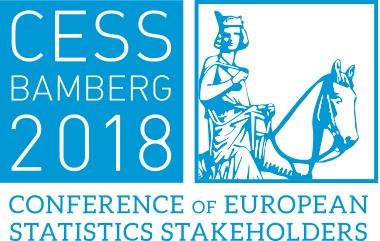 Motivation
Addressing statistical user needs is an increasing challenge for NSIs
The understanding and mutual trust of stakeholders towards official statistics is essential for closing data gaps and information needs
The systematic dialogue between statistics producers and users needs has to be continuously promoted
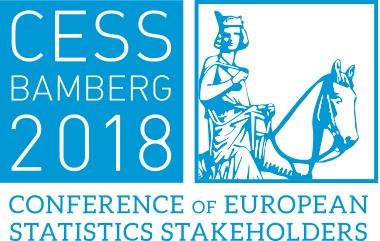 Objective
To raise awareness and to offer a new approach for understanding 
the importance of the statistical system 
for the economic and social development of societies, 
but as well 
to support the continuous and systematic dialogue between official statistics producers and users, focused towards 
communicating the value of official statistics to the society in general
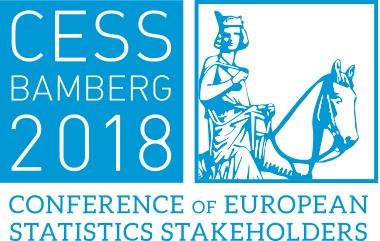 The circular market flow
Spending
Profit
Product market
Buying goods/ services
Selling goods/ services
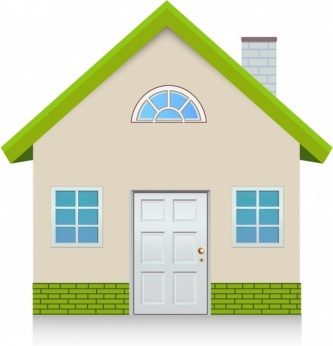 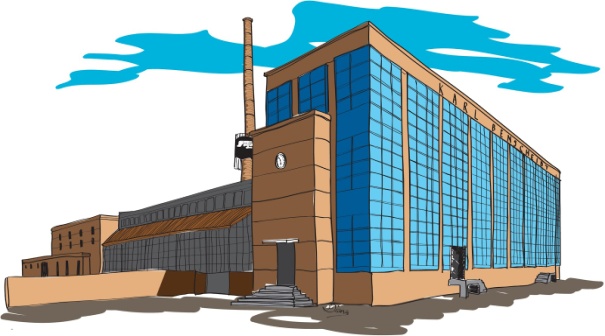 Households
Firms
Buys productive resources
Land, labour, capital
Factor market
Profit
Salary, rent, profit, or interest
The circular market flow
Spending
Profit
Product market
Buying goods/ services
Selling goods/ services
Goods/ services
Expenditures
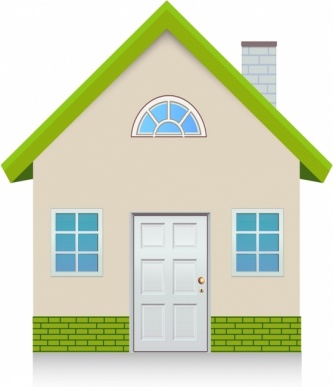 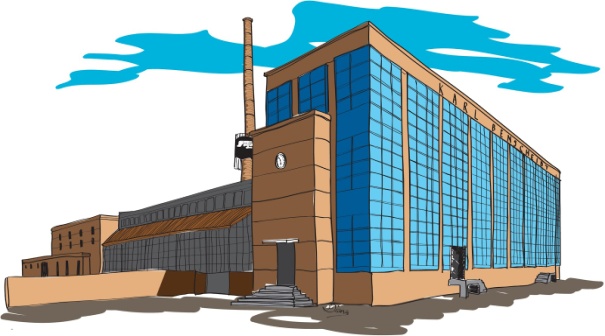 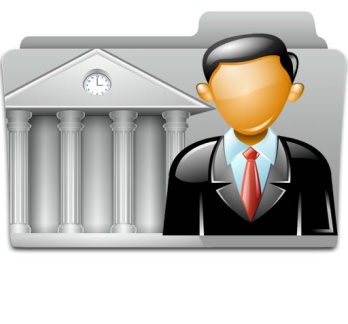 Buying goods/ services
Taxes
Labour, profit, transfer
Taxes
Government
Households
Firms
Expenditures
Resources
Land, labour, capital
Buys productive resources
Factor market
Profit
Salary, rent, profit, or interest
The circular market flow
Raw data
Statistical products
Spending
Profit
Product market
Buying goods/ services
Selling goods/ services
Goods/
services
Expenditures
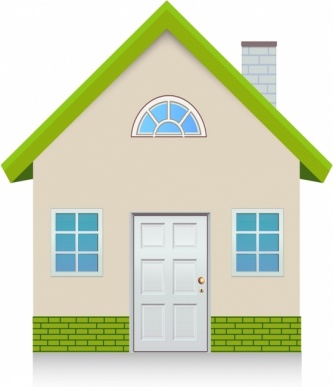 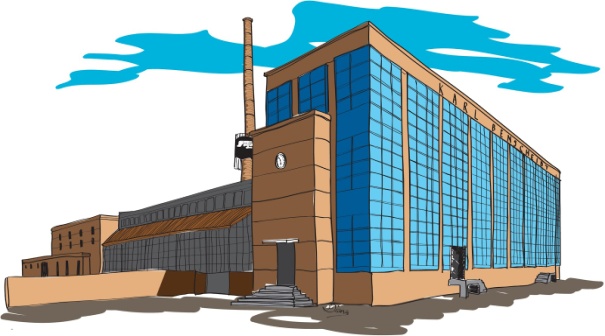 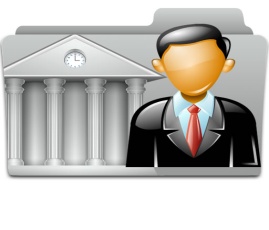 Taxes
Public goods
Government
Public goods
Taxes
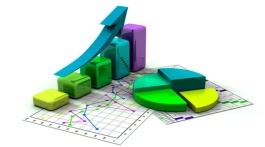 NSI
Households
Firms
Buys productive resources
Expenditures
Resources
Land, labour, capital
Factor market
Profit
Salary, rent, profit, or interest
The statistical system
Product market
Statistical products
Raw data
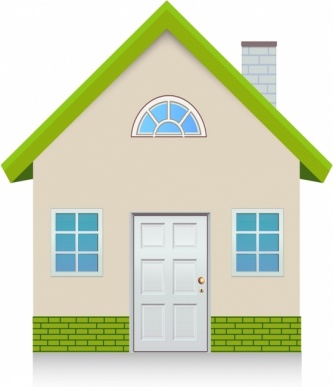 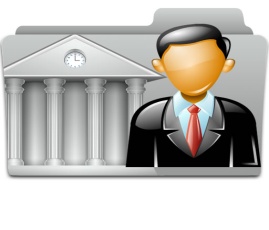 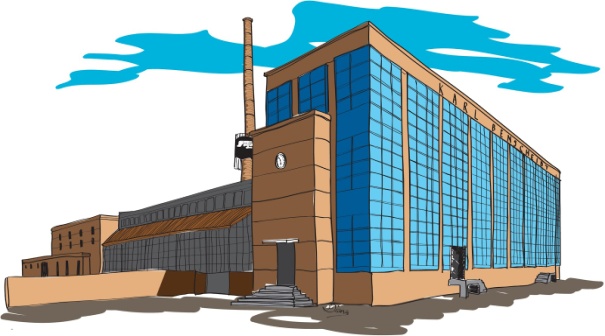 Statistical products
Raw data
Government
Raw data
Statistical products
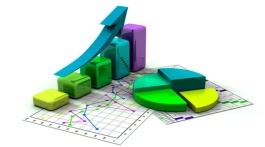 NSI
Firms
Households
Statistical products
Raw data
Factor market
Official statistics as public good
Official statistics are statistics published by the government or other public institutions (incl. international organisations) as a public good
Public good is one that is both non-excludable and non-rivalrous (e.g. street lighting)
Public good is a good produced by the government and generally available for the benefit of its citizens



Statistics Norway: Official statistics are a public good that everyone shall have equal access to
Office for National Statistics UK: the statistics we produce are designed to meet the wider public good as well as the needs of government
Eurostat: official statistics represent a public good providing a basis for the smooth functioning of democracy
But, the official statistics understanding as a public good should be shared by the other actors in the circular market flow:
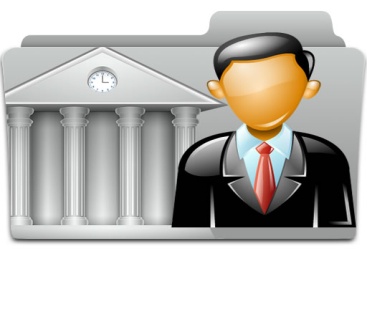 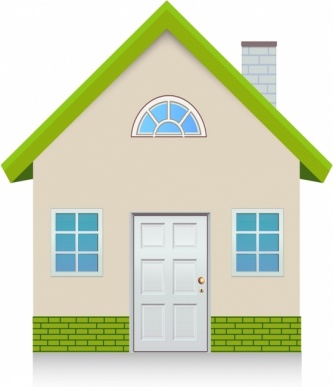 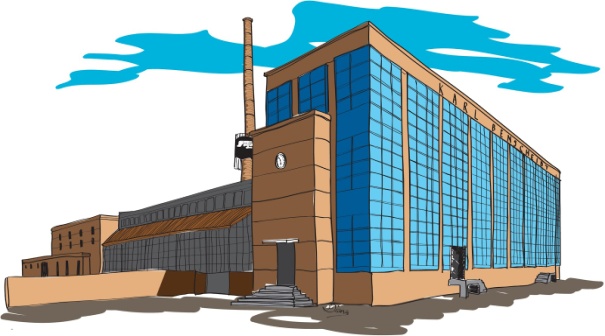 Government (public policy makers)
Households
Firms
But, the official statistics understanding as a public good should be shared by the other actors in the circular market flow
And this also includes: 
awareness of the importance of official statistics for efficient decision-making
contribution to the process of producing official statistics;
cooperation between all actors involved
making use of official statistics products
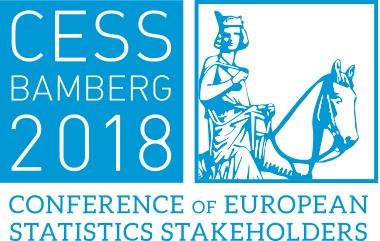 What could (further) support this?
Statistical literacy could help official statistics to be valued and engaged with
Communicating the value of official statistics to the actors could ensure the closed feedback loop
Strengthening the dialogue between statistics producers and users
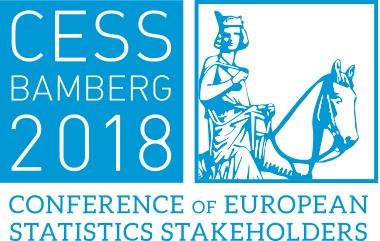 Statistical literacy
Broadly, should improve the public understanding of numbers and figures
This includes:
how statistical information can be accessed;
the purposes and possible uses of statistical information;
ways to present the information;
contrast the communicate the value added compared to other data products. 
Initiative vs responsiveness
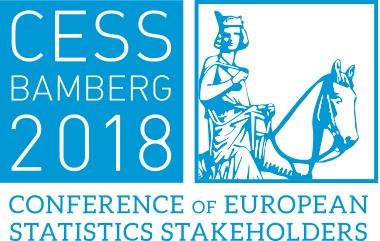 Value
Value – given by the use of official statistics
Uncertain concept, but decision-relevance could be a measure especially in the context of evidence-based societies
The recognition of the value of official statistics contributes indirectly to improving decision making
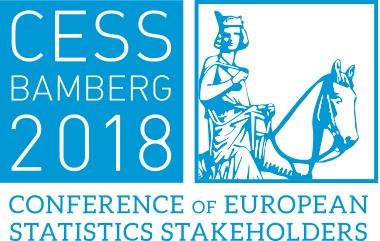 Feedback loop
Putting the resources in the factor market, for the use of the government for producing statistical information to be placed on the product market, ensures a closed loop


which should favour a closed feedback loop, useful for an efficient dialogue and capable of ensuring the sustainability of the process for producing quality official statistics, ensuring their value
Conclusions
The main goal of this paper was to offer a new approach for understanding the importance of the statistical system for the economic and social development of societies, focusing on the value of official statistics
The circular economy market flow can support the understanding of the statistical production process and its corresponding output as a public good
Statistical literacy, the communication of the value of officials statistics to stakeholders, and a closed feedback loop are capable to engage all actors with the process of producing official statistics, ensuring its sustainability
THANK YOU FOR YOUR ATTENTION!
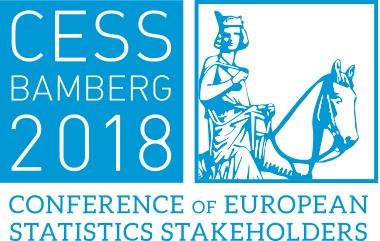